Krijn Ratsma – voorzitter Stichting Energieke Regio
Ervaringen met de Digital Twin van ZEnMo in de Drechtsteden
Energieke Regio 2013 opgericht & onafhankelijk platform voor advies over energetische verduurzaming
Samenwerking met diverse adviesbureaus met ieder hun eigen specialisatie
Doelgroepen zijn regio’s, gemeenten, bedrijventerreinen en eigenaren/gebruikers van zakelijk en maatschappelijk vastgoed
Ontwikkelen Plug & Play adviesaanpakken voor energiebesparing, energie opwekken en energiemanagement 
Regiepartij en kennispartner met opdrachten voor inmiddels een kleine 20 Energy Hubs, waarvan 12 in de Drechtsteden
Wat is en doet Stichting Energieke Regio?
Hoe werkt Energieke Regio in de Drechtsteden met de tool van ZEnMo?
ZEnMo en Energieke Regio hebben beide een afzonderlijke opdracht van de Drechtsteden maar werken intensief samen
Energieke Regio legt contact met de ondernemers, verzamelt de verbruiksdata en toekomstplannen via een eigen digitaal platform
De aangeleverde informatie wordt gedeeld met ZEnMo,
 waarna ZEnMo deze geanonimiseerd in de Digital Twin verwerkt
ZEnMo en Energieke Regio delen de resultaten op het niveau van het bedrijventerrein via de Innovatietafel Energie Delen met alle stakeholders
Energieke Regio verzorgt de afstemming met de individuele ondernemers over hun casus en begeleidt de op te richten energiecoöperaties
Wat biedt de tool van ZEnMo bij de verkenning van een Energy Hub?
De analyse van ZEnMo biedt met name op gebiedsniveau inzicht in:
 De knelpunten waar een gebied nu al tegenaan loopt en hoe die zich de komende jaren gaan ontwikkelen
 De kansen die er zijn om de gevolgen van netcongestie op te lossen, uit te stellen of te verzachten
 De opwek-, laad- en opslagfaciliteiten die nodig zijn om doelstellingen te realiseren
Wat gebeurt er nog meer met de aangeleverdeverbruiksdata en toekomstplannen?
Op gebouwniveau analyseren we de verbruiksdata en toekomstplannen in onze eigen QuickScan Energiemanagement
We laten ondernemers daarmee zien hoe hun situatie is binnen hun huidige aansluit- en contractwaarden en welke ruimte die nog biedt voor hun plannen
We laten ondernemers tevens zien welke extra mogelijkheden er ontstaan bij samenwerking in een Energy Hub
Het accent ligt vooral op de continuïteit van levering, teruglevering en bedrijfsvoering
Het is mooi meegenomen als er daarnaast een prijsvoordeel ontstaat
Wat gebeurt er als een Energy Hub kansrijk lijkt?
In de trajecten in de Drechtsteden volgt al snel een go / no go voor de oprichting van 
een energiecoöperatie, waarbij Energieke Regio het proces begeleidtEerste doelstellingen zijn dan veelal:- Onderling handelen via een Energie Handels Platform (EHP)- Individueel en collectief optimaliseren via een Energie Management Systeem (EMS)- Met de netbeheerder (Stedin) afspraken maken over een groepscontract
Wat biedt de tool van ZEnMo bij de totstandkoming van een Energy Hub?
De uitkomsten van de eerdere analyse worden ingezet in de communicatie naar de ondernemers op het bedrijventerrein
Kandidaten voor deelname aan de energiecoöperatie kunnen via het platform van Energieke Regio hun verbruiksdata en toekomstplannen aanleveren
Deze worden door ZEnMo toegevoegd aan de eerder opgestelde analyse, die daarmee steeds specifieker wordt
Die analyse wordt gebruikt in de afstemming met de leveranciers van het EHP en EMS, maar ook in de voorbereidingen voor het groepscontact
Waar wenselijk wordt door Energieke Regio weer teruggekoppeld naar de individuele ondernemers, zodat die gefundeerde keuzes kunnen maken
Wat is de verdere rol van Energieke Regio bij de totstandkoming van een Energy Hub?
Energieke Regio helpt de energiecoöperatie desgewenst met:
De formele oprichting en het opstellen van statuten en ledenovereenkomsten
 Het selecteren en contracteren van uitvoerende partijen voor het EHP en EMS
 Het uitwerken van het technisch ontwerp en de bijbehorende businesscase
 Het selecteren en contracteren van uitvoerende partijen voor het leveren van opwek-, laad- en opslagfaciliteiten
Stichting Energieke Regio is te vinden via:
06 5363 9899 of kratsma@energiekeregio.nl
0187 603918 of info@energiekeregio.nl 
voor algemene vragen
energiekeregio.nl
voor specifieke vragen aan Krijn Ratsma, o.a. over Energy Hubs
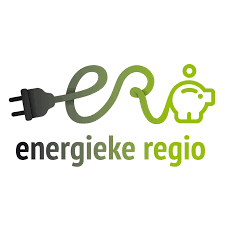